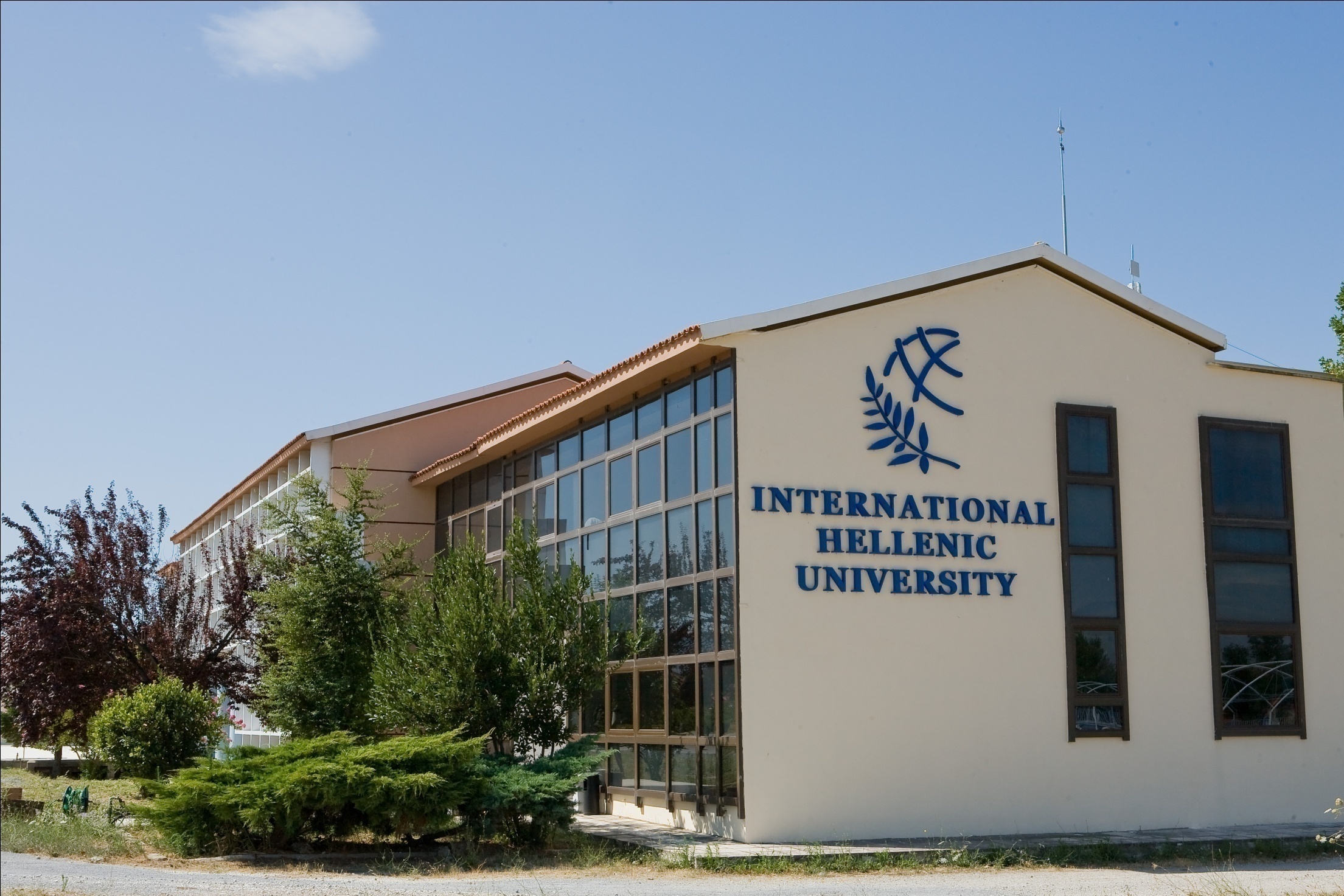 INNOVATION AND ENTREPREUNERSHIP UNIT
INTERNATIONAL HELLENIC UNIVERSITY
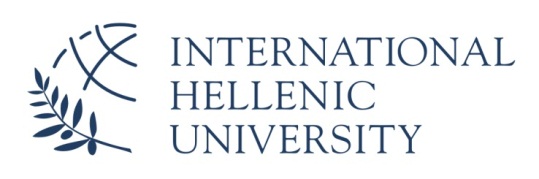 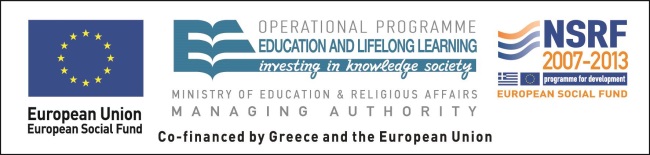 INNOVATION AND ENTREPREUNERSHIP UNIT
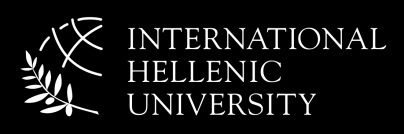 MISSION
The active promotion of the Entrepreneurial spirit and conception, as well as the cultivation of the Innovation culture to students and graduates of the International Hellenic University
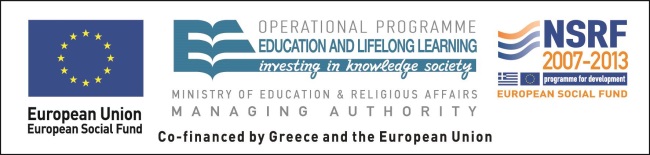 INNOVATION AND ENTREPREUNERSHIP UNIT
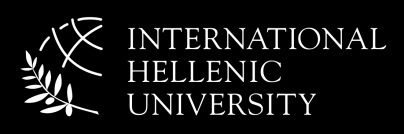 SCOPE AND AIMS
Assist students & alumni in discovering and chasing entrepreneurial opportunities
Ensure close cooperation between the university and the business community
Build a broad network of mentors and partners
Organisation of events and competitions on Innovation and Entrepreneurship 
Creation of workshops with the ability of e-simulation of business operation
Preparation educational material & support the entrepreneurship course
Partnerships and synergies with the I&E Units of other universities, with public agencies such Chambers of Commerce, Local Councils et al as well as the establishment of international partnerships
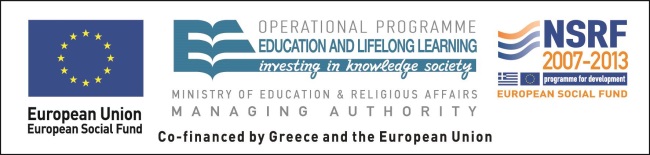 INNOVATION AND ENTREPREUNERSHIP UNIT
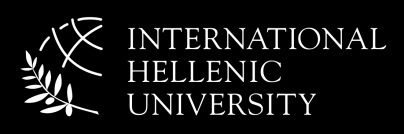 SERVICES
Mentoring: Individual counseling and guidance services for the creation of new businesses
Student Resources: Providing specialized guides and tools as well as new methods for encouraging and informing prospective startups 
Teaching: Support of the second semester optional course on innovation and entrepreneurship
Contacts & Networking: Support of start ups to establish contacts and synergies with other companies, research centers and institutions. 
Company visits: Visits to organizations, production entities and companies  that represent examples of successful innovative and entrepreneurial performance
Events and holding of competitions: which allow the promotion of entrepreneurial and innovative ideas of University’s students and alumni.
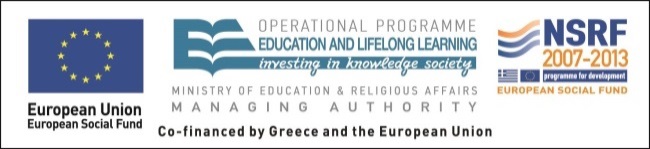 INNOVATION AND ENTREPREUNERSHIP UNIT
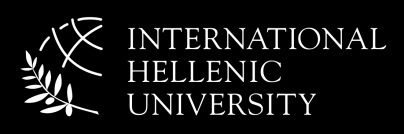 Mentoring
Innovation & Entrepreneurship Course
E-mail
Company Visit
Contact Form
Student or Alumni
Events
Phone
Seminars/Workshops
In person
Ennovation Competition
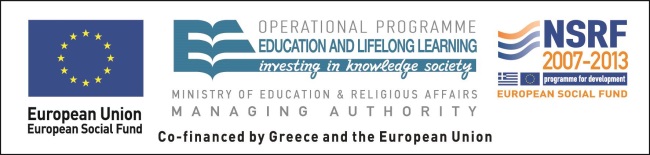 INNOVATION AND ENTREPREUNERSHIP UNIT
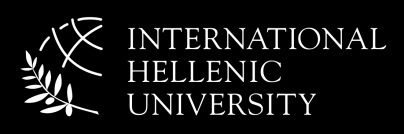 1. MENTORING
Provision of targeted counselling and mentoring services to students and Alumni of International Hellenic University
Creation of  a network with business mentors for the provision of coherent services 
Access to sources of business guidance and support
Organisation of seminars on entrepreneurship 
Organisation of workshops
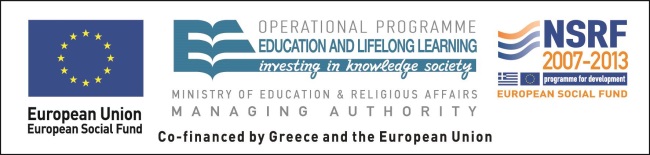 INNOVATION AND ENTREPREUNERSHIP UNIT
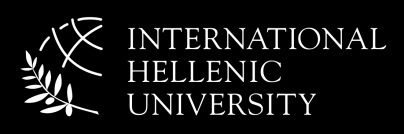 2. STUDENT RESOURCES
The Innovation and Entrepreneurship Unit can offer to students and alumni of I.H.U..:
Templates and tools for drafting a Business Plan
Alternative business tools such as Lean Canvas and Startup Economics 
List with the most important sources of funding for start ups, Accelerators – Seed Capital Funds
Useful information and information material for a coherent support of your new entrepreunership step
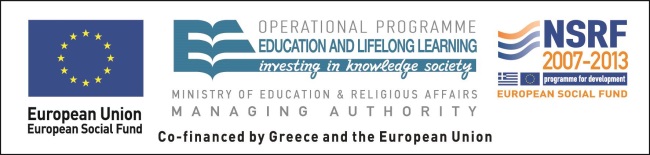 INNOVATION AND ENTREPREUNERSHIP UNIT
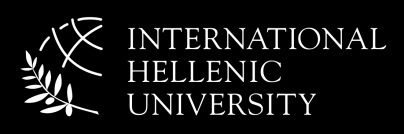 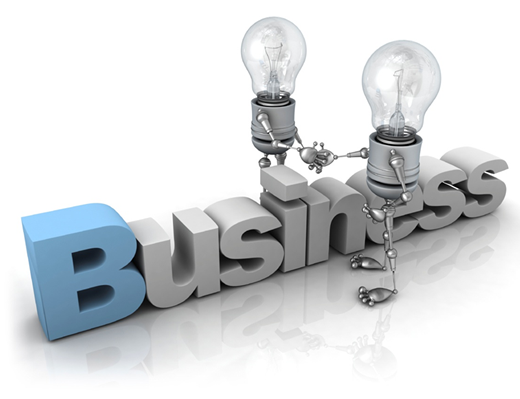 Lean Camvas
Business Game
Startup Economics Beta
Innovation flowchart
Business plan templates
Accelerators - Seed Capital Funds
http://ecs.ihu.edu.gr/inn/resources/
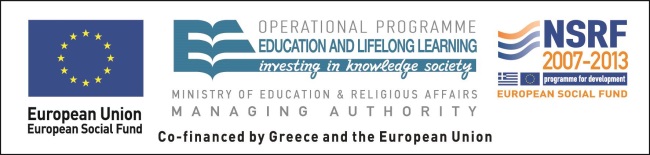 ΜΟΝΑΔΑ ΚΑΙΝΟΤΟΜΙΑΣ ΚΑΙ ΕΠΙΧΕΙΡΗΜΑΤΙΚΟΤΗΤΑΣ (Μ.Ο.Κ.Ε.)
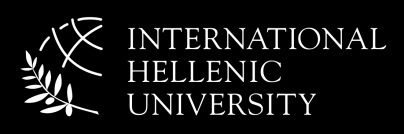 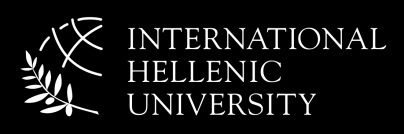 3. TEACHING
The I&E Unit supports the second semester optional course on Innovation and Entrepreunership.
Provision of e-course through the Unit’s website 
Support of seminars and workshops with learning material.
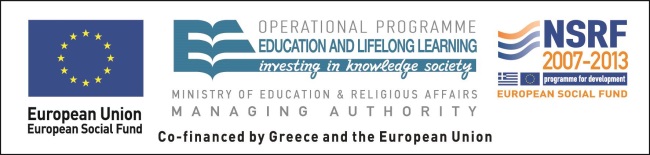 INNOVATION AND ENTREPREUNERSHIP UNIT
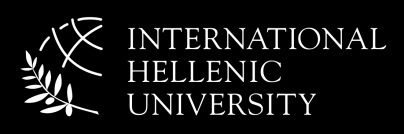 The course is open to all
students of International
Hellenic University
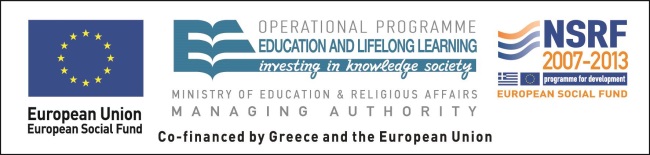 ΜΟΝΑΔΑ ΚΑΙΝΟΤΟΜΙΑΣ ΚΑΙ ΕΠΙΧΕΙΡΗΜΑΤΙΚΟΤΗΤΑΣ (Μ.Ο.Κ.Ε.)
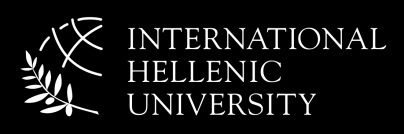 4. CONTACTS & NETWORKING
Our Unit managed to open channels of communication with important Greek and International companies
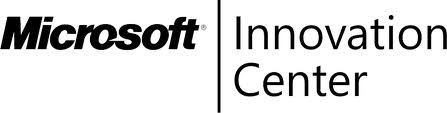 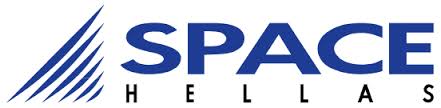 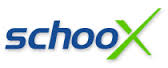 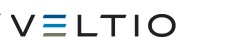 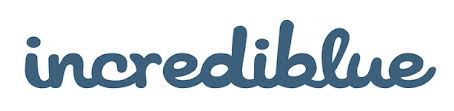 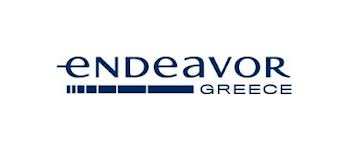 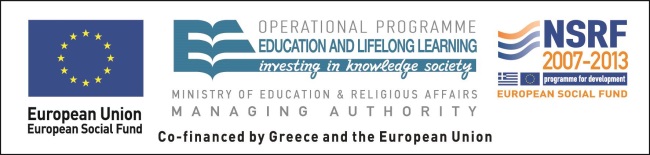 INNOVATION AND ENTREPREUNERSHIP UNIT
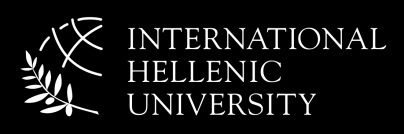 5. COMPANY VISITS
Each year the Innovation and Entrepreunership Unit is organising visits to the biggest companies of N. Greece, aiming to make students familiar with the business community and the establishment of foundations for later synergies and business initiatives.
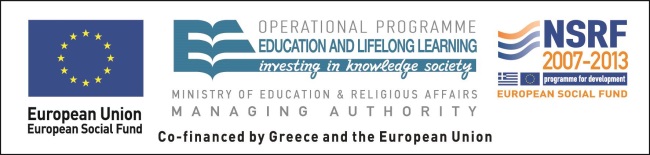 INNOVATION AND ENTREPREUNERSHIP UNIT
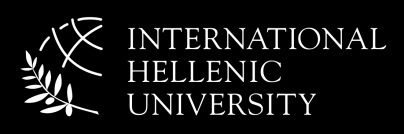 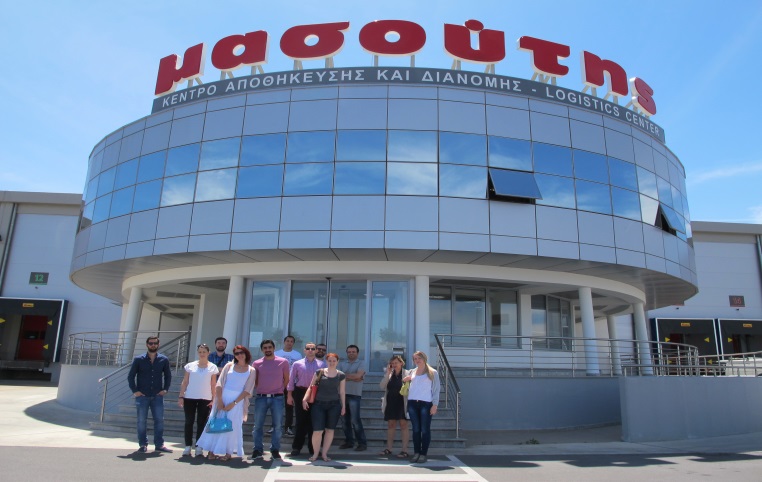 MASOUTIS S.A. (Μay 2015)



                              Agrivitex Energy S.A. 
                                    (May 2013)
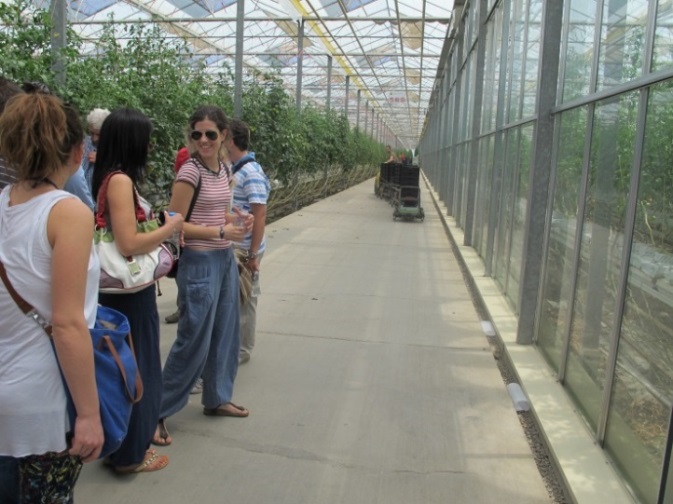 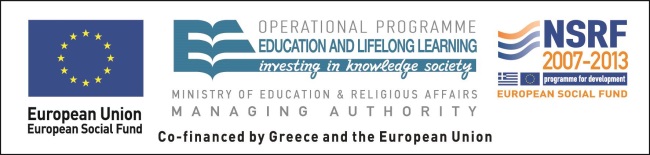 INNOVATION AND ENTREPREUNERSHIP UNIT
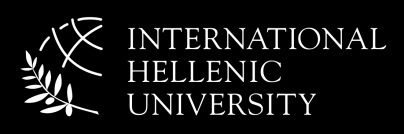 6. EVENTS & COMPETITIONS ORGANISATION
I&E Unit is co-organising, along with the Economic University of Athens and the University of Nicosia of the Ennovation competition. 
Annual organisation of the Innovation Days
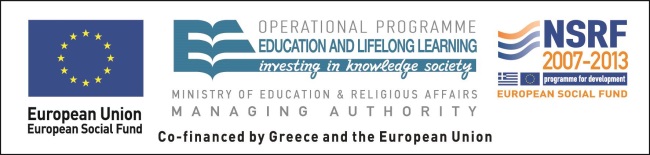 INNOVATION AND ENTREPREUNERSHIP UNIT
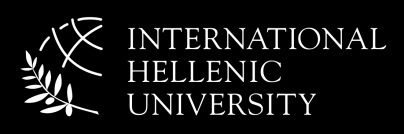 Currently the competition is on its 3rd stage and the award is 15.000€
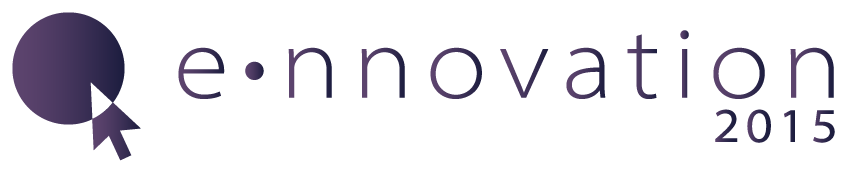 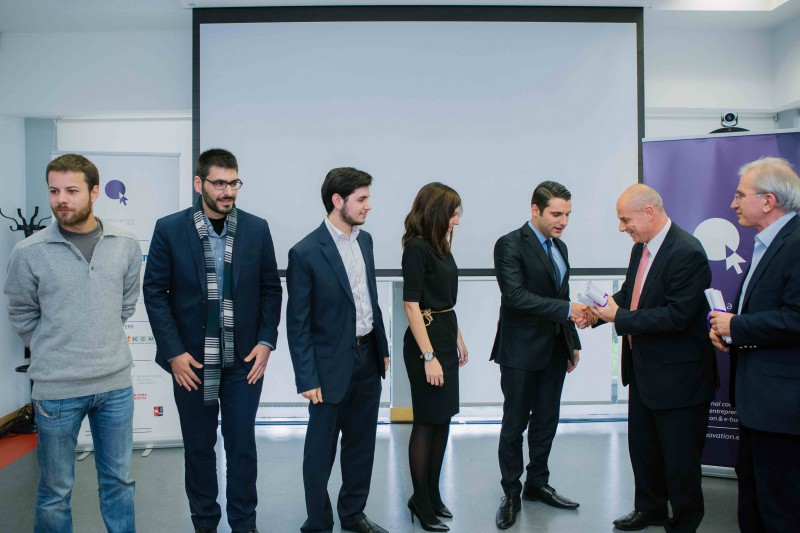 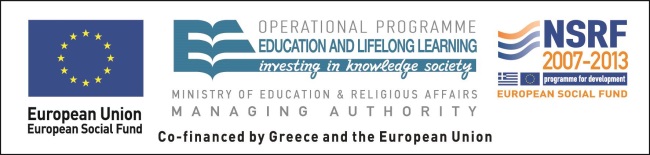 INNOVATION AND ENTREPREUNERSHIP UNIT
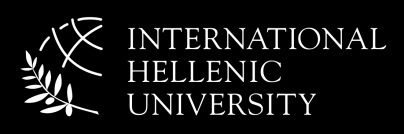 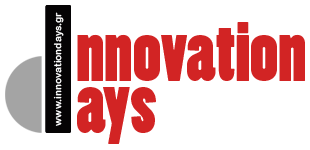 For four days, the youth in Thessaloniki it has 
                                        the opportunity to attend consultative work of 
                   the students from the International Hellenic University with companies, presentations from successful start-ups, tools for financial innovation, profiles of major innovation competitions and presentations of the real success stories of the Greek economy by speakers from Greece and abroad

www.innovationdays.gr
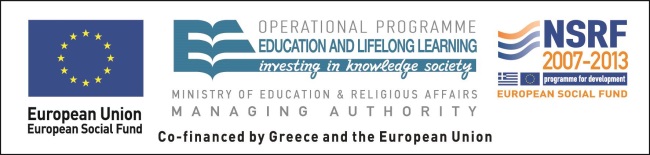 ΜΟΝΑΔΑ ΚΑΙΝΟΤΟΜΙΑΣ ΚΑΙ ΕΠΙΧΕΙΡΗΜΑΤΙΚΟΤΗΤΑΣ (Μ.Ο.Κ.Ε.)
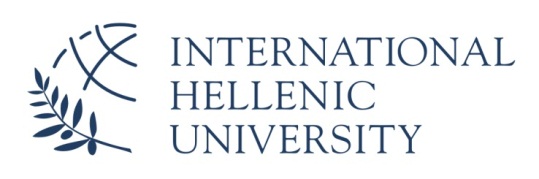 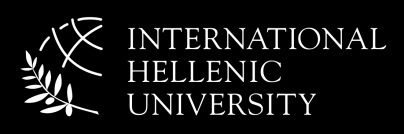 WHERE YOU WILL FIND US
http://ecs.ihu.edu.gr/
Tel. 2310 807574
E-mail. F.mavromatidis@ihu.edu.gr
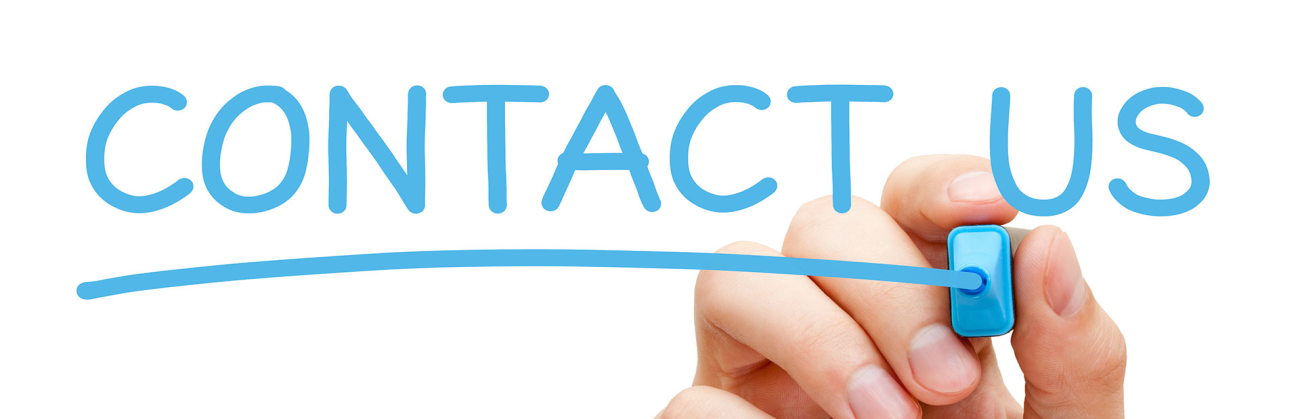 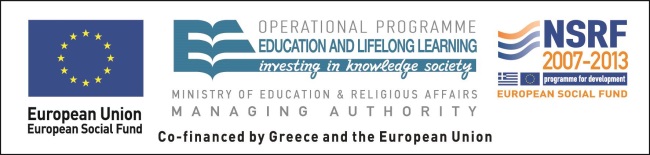 ΜΟΝΑΔΑ ΚΑΙΝΟΤΟΜΙΑΣ ΚΑΙ ΕΠΙΧΕΙΡΗΜΑΤΙΚΟΤΗΤΑΣ (Μ.Ο.Κ.Ε.)
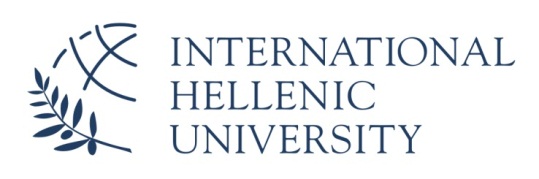 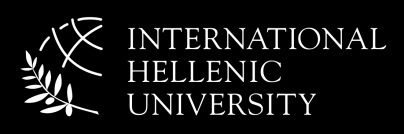 THANK YOU FOR YOUR ATTENDANCE
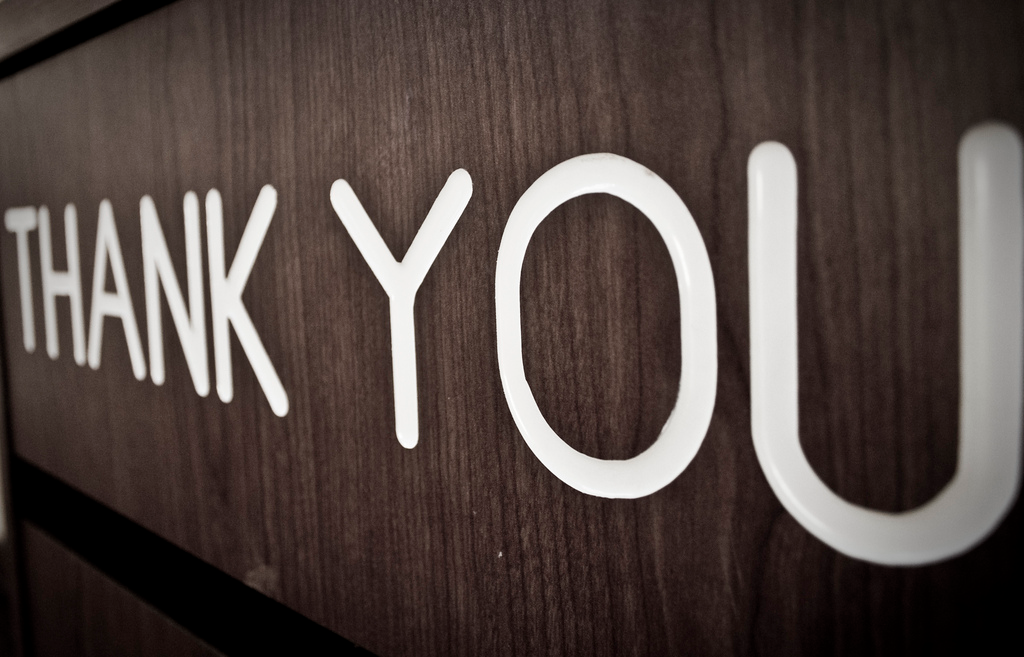 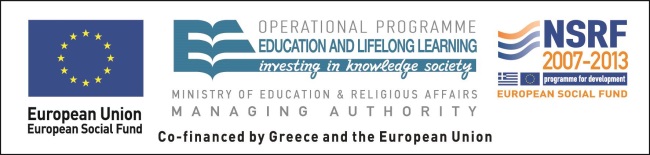 ΜΟΝΑΔΑ ΚΑΙΝΟΤΟΜΙΑΣ ΚΑΙ ΕΠΙΧΕΙΡΗΜΑΤΙΚΟΤΗΤΑΣ (Μ.Ο.Κ.Ε.)